(VII.) Elektrokardiografie
Fyziologie - cvičení
Elektrokardiografie
Definice: záznam elektrické aktivity srdce z povrhu těla
(záznam el. aktivity srdce se dá pořídit i z jícnových svodů nebo samotného povrchu srdce, ale tyto metody jsou požívána jiná pojmenování)

Pojmy
převodní systém srdce
potřeby pro záznam EKG
končetinové a hrudní svody
unipolární a bipolární svody
srdeční vektor, elektrická osa srdce
Převodní systém srdeční
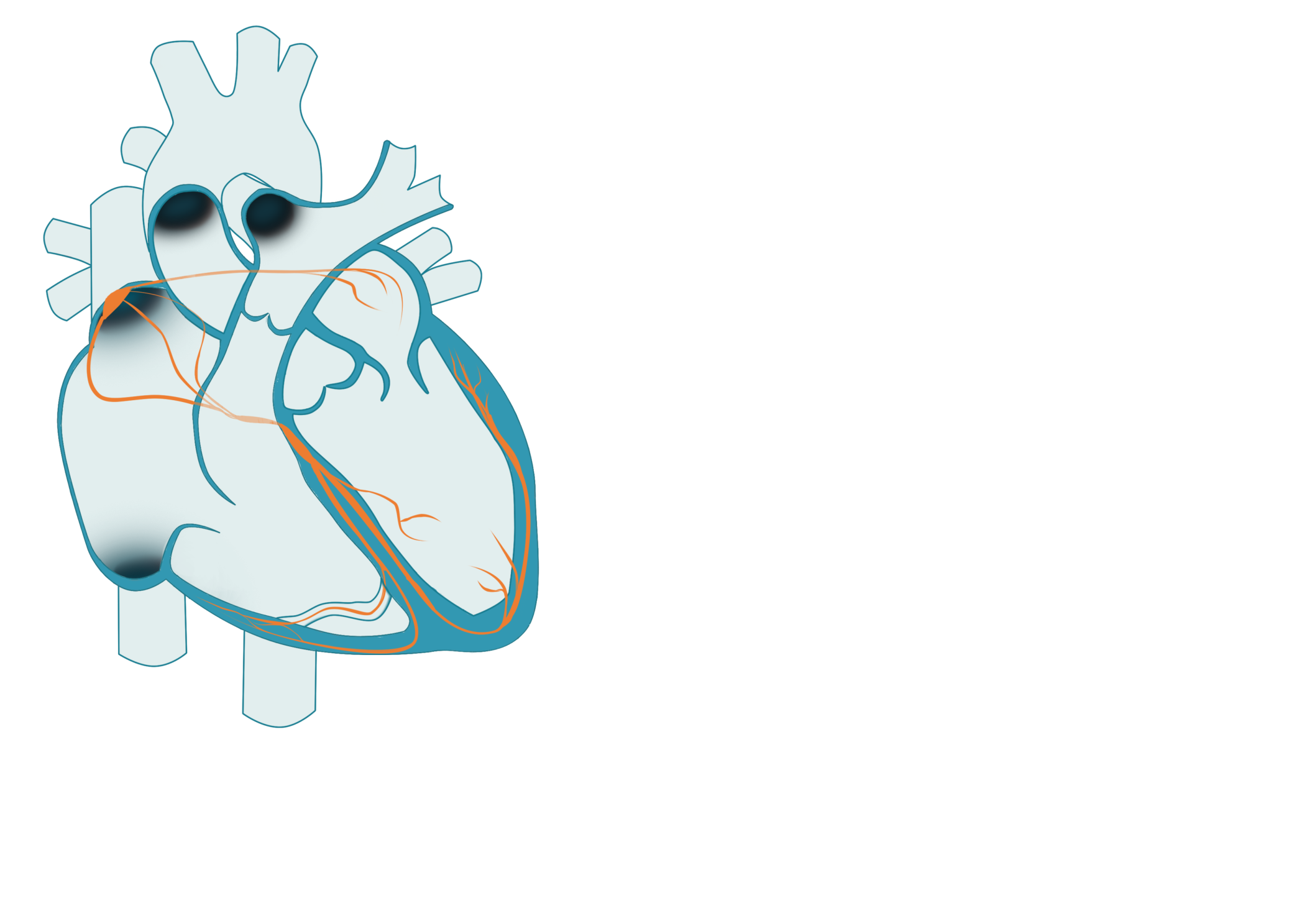 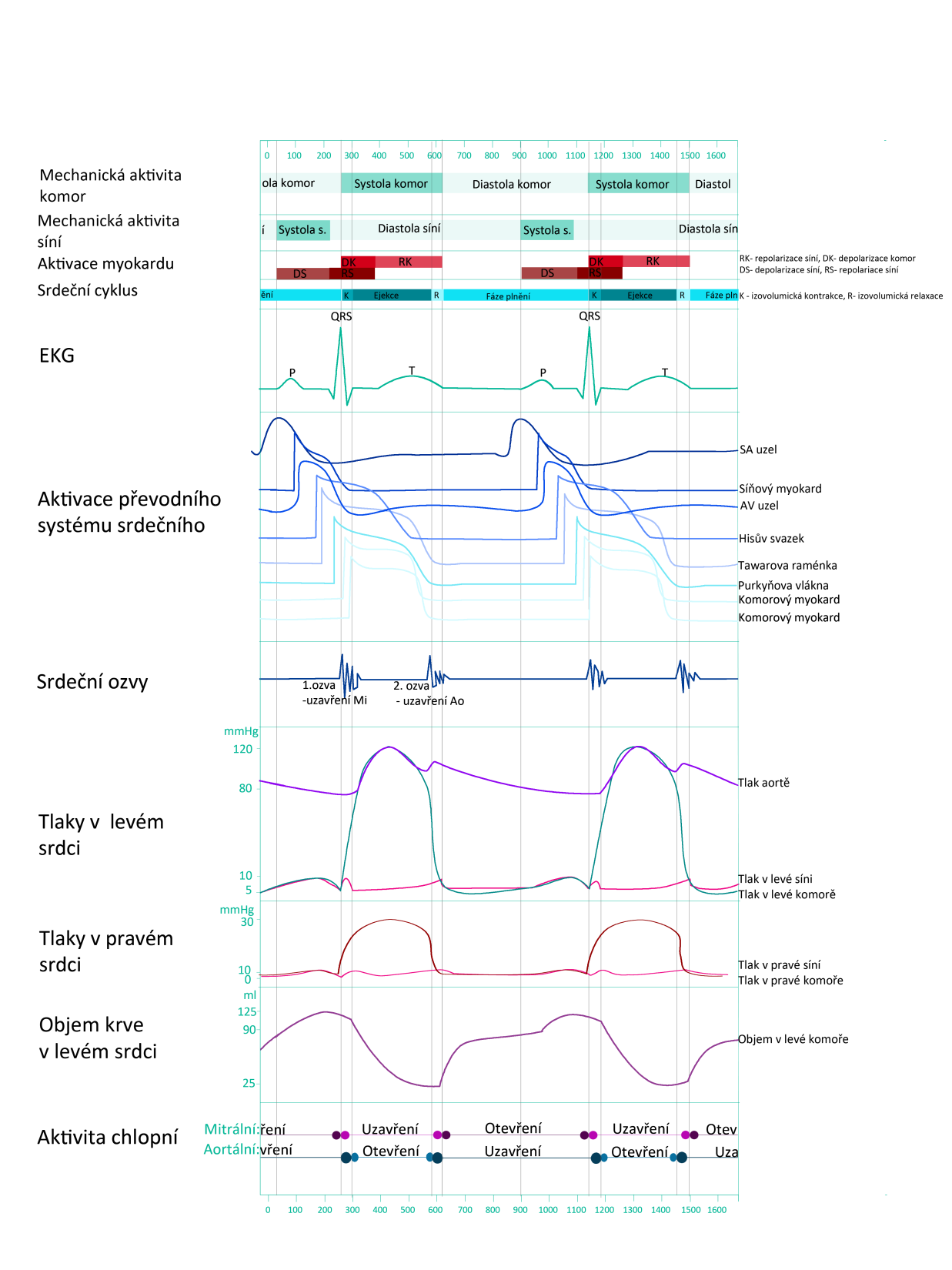 Sinoatriální uzel (SA)
SA uzel
Preferenční síňové dráhy
síňový myokard
Atrioventrik. uzel (AV)
AV uzel
Hisův svazek
Tawarova raménka
Hisův svazek
Purkyňova vlákna
komorový myokard
Purkyňova vlákna
Tawarova raménka
Elektrický dipól
Elektroda: snímá elektrický potenciál (Φ)
Elektrický svod: spojení dvou elektrod
Snímá napětí mezi elektrodami
Napětí: rozdíl el. potenciálů (V= Φ1- Φ2)
elektroda
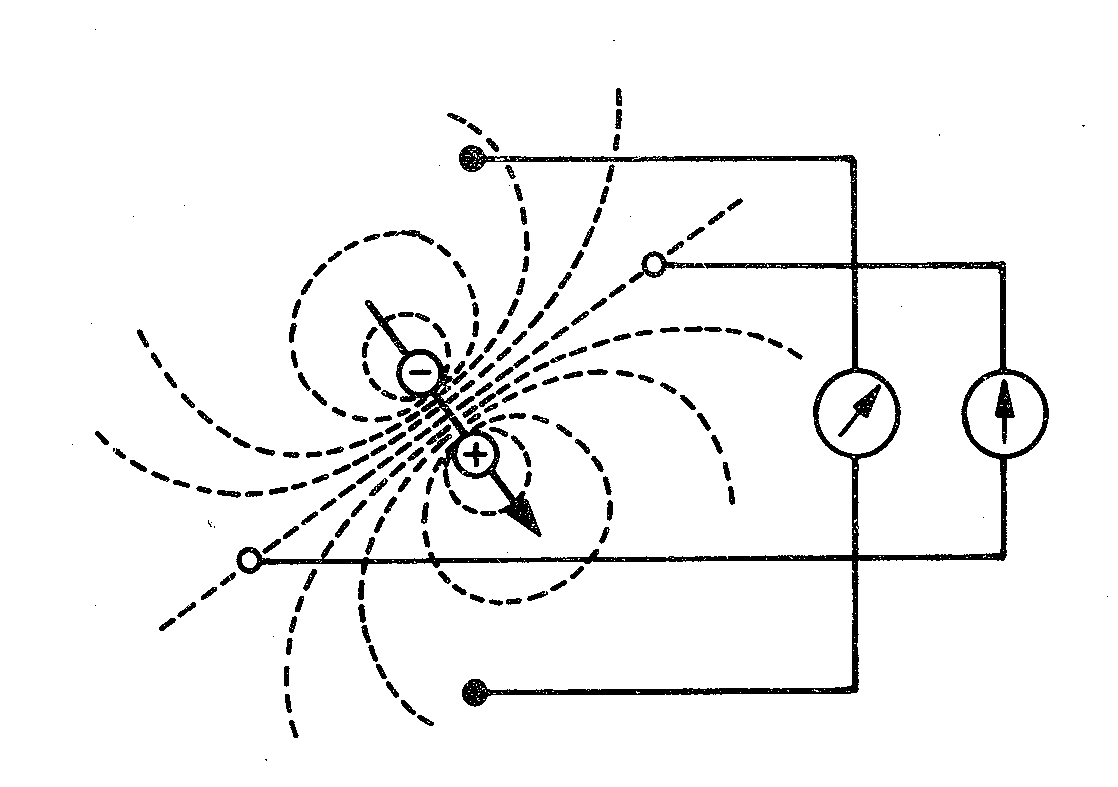 Φ2
svod
Φ1
Einthovenův trojúhelník (standardní, končetinové, bipolární svody)
I
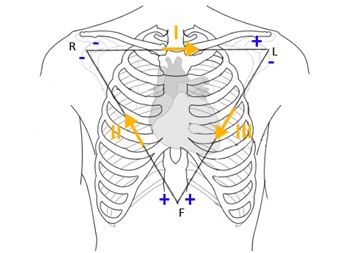 R
L
II
III
Bipolární svody: obě elektrody jsou aktivní (obě mají proměnný el. potenciál)
F
Goldbergerovy svody(augmentované, končetinové, unipolární svody)
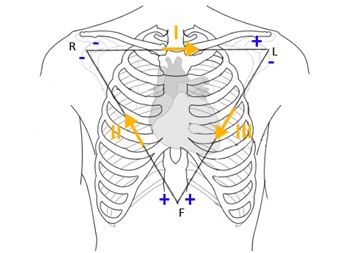 R
L
avR
aVL
Unipolární svody: jedna elektroda je aktivní  (proměnný el. potenciál) a druhá je neaktivní (konstantní el. potenciál, obvykle 0 mV)

Aktivní elektroda je vždy kladná
aVF
F
Hrudní svody
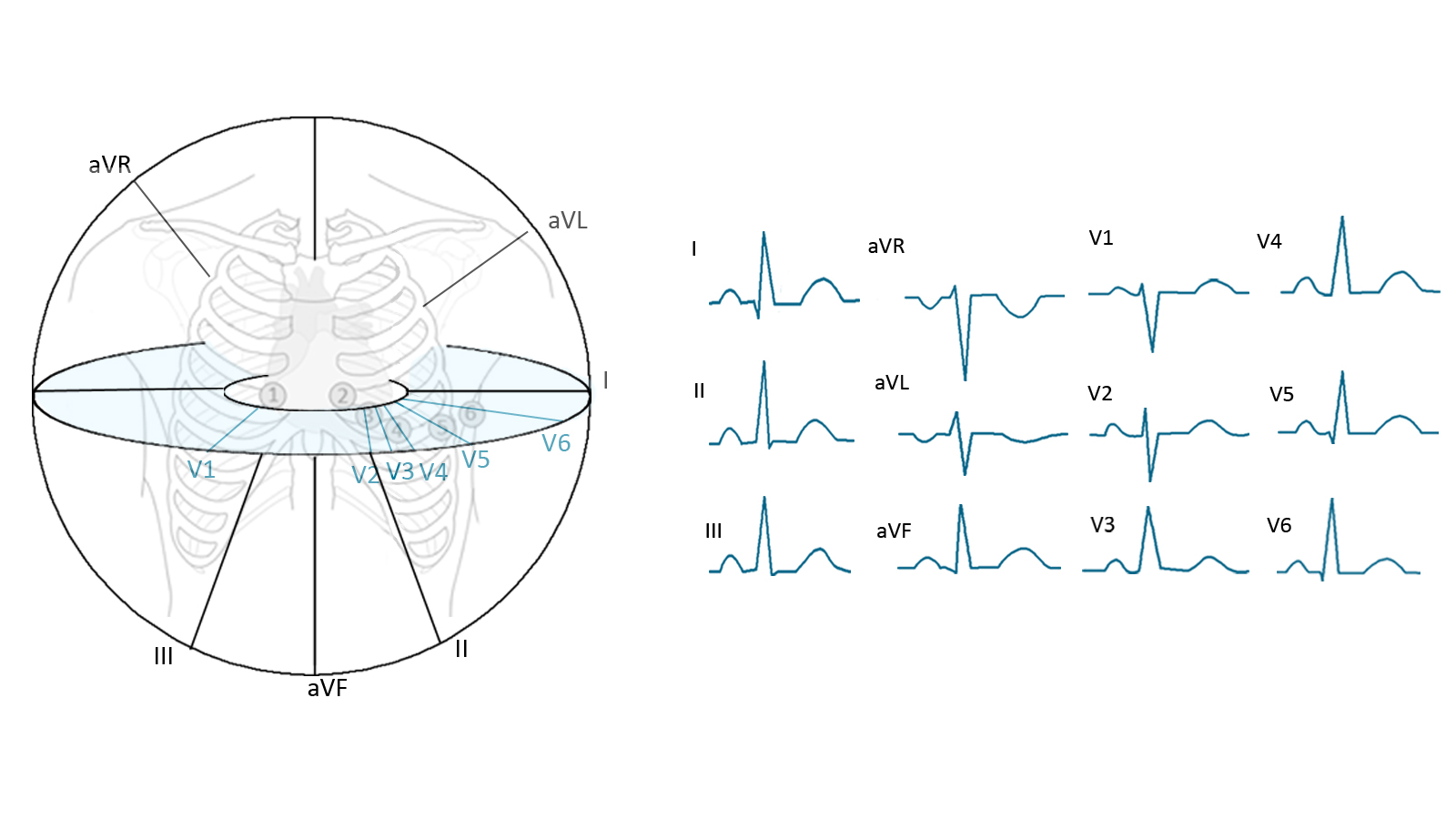 Wilsonova svorka
R
R
hrudní elektroda
Hrudní svod: spojení hrudní elektrody a Wilsonovy svorky

Unipolární svody: aktivní je hrudní elektroda (kladná) a neaktivní je Wilsonova svorka (el. potenciál 0 mV)
1
2
3
4
5
6
R
Svody podle Cabrery
+
+
+
I
–
+
–
L
R
–
-
-
-
–
aVR
aVL
–
–
+
+
-30°
aVL
–
+
0°
I
III
II
–
aVF
–
aVR
+
30°
+
+
+
II
III
+
aVF
60°
F
120°
90°
Rozměření EKG
Pozor na pojmy interval a úsek
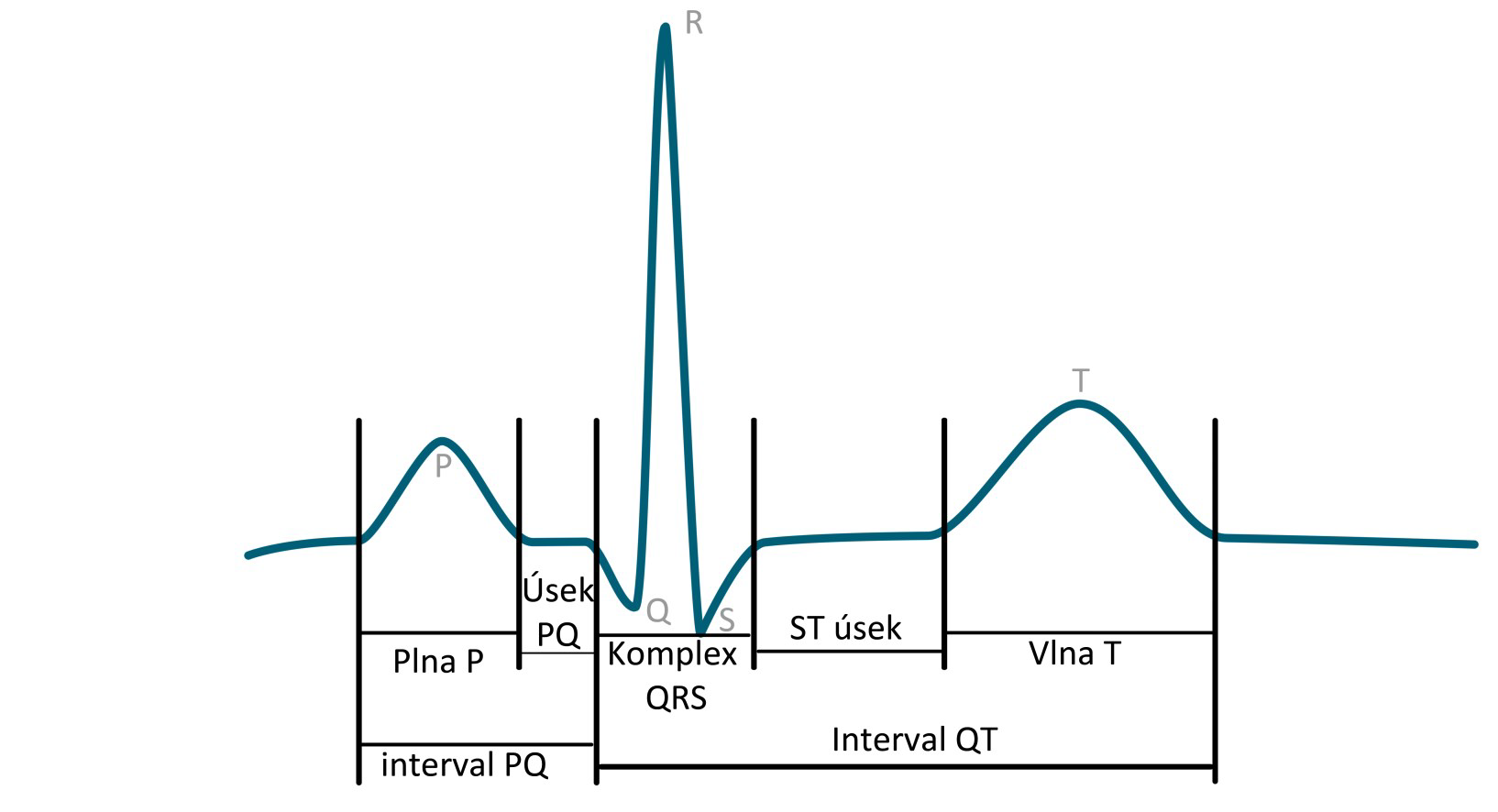 Elektrická osa srdeční
L
R
I
Průměrná výchylka komplexu QRS v každém svodu
+
–
3. Zakreslení sum do trojúhelníku
–
–
2. Suma QRS komplexu 
(suma kladných a záporných malý čtverců od izolinie).
1.  Nalezení I,II a III svodu
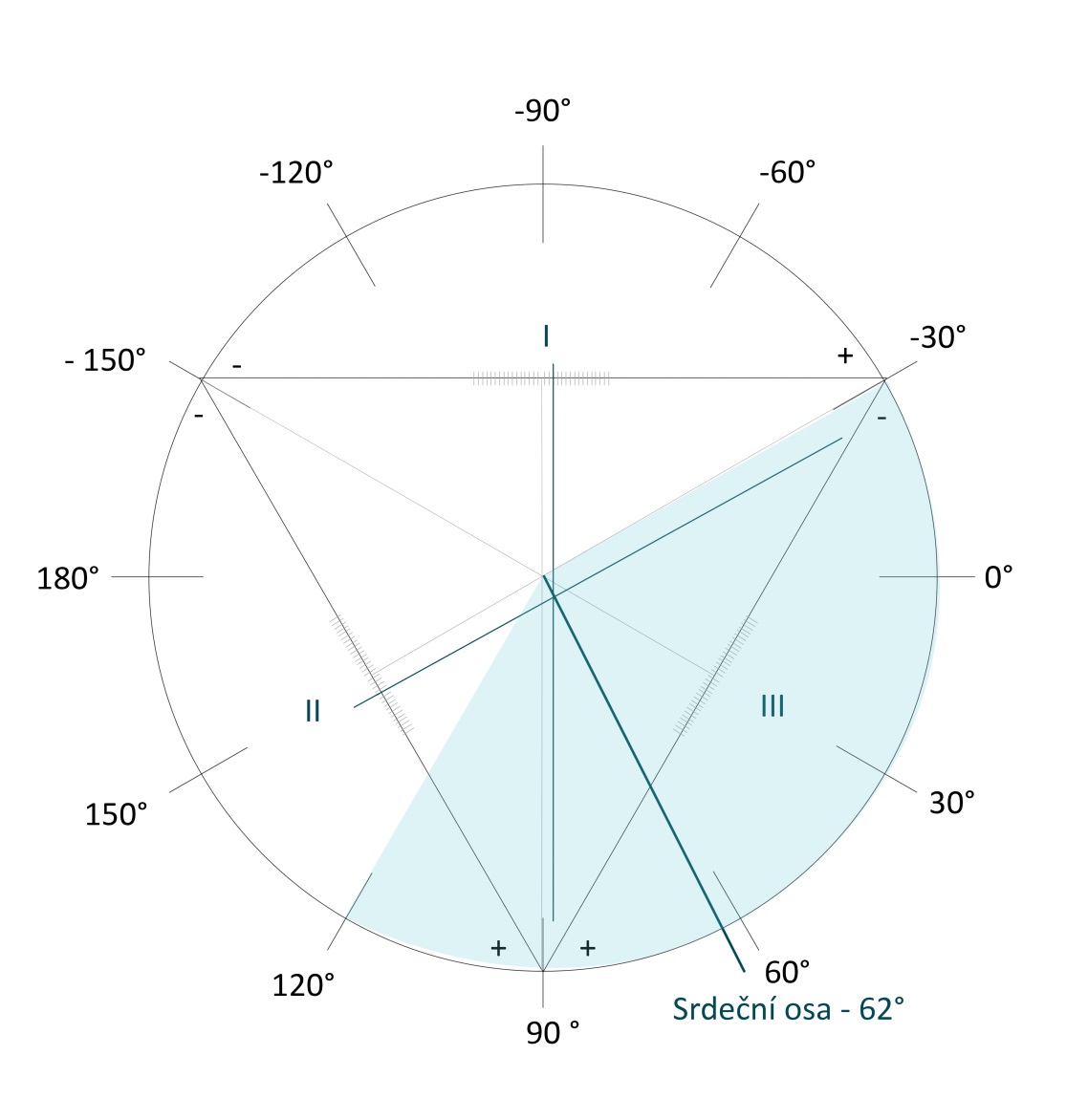 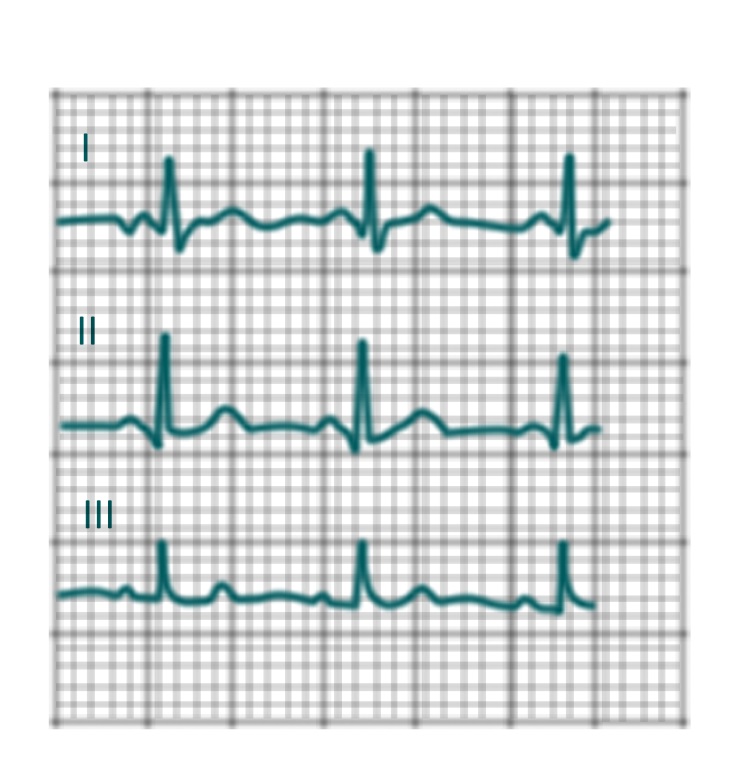 3
II
III
5
+
+
Fyziologické rozmezí: -30° - 110°
F
Diagnostické využití EKG
Atrioventrikulární blokáda: porucha převodu vzruchu ze síní na komory
Arytmie: porucha srdečního rytmu
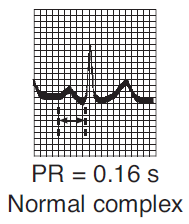 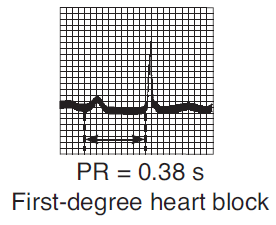 Fibrilace: nesynchronizovaná aktivita kardiomyocytů
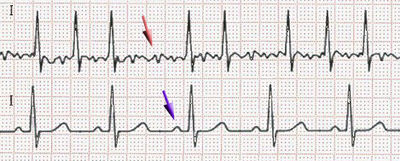 AV blok I. stupně (prodloužení převodu vzruchu ze síně na komory, prodloužený PQ int.)
fibrilace
normal
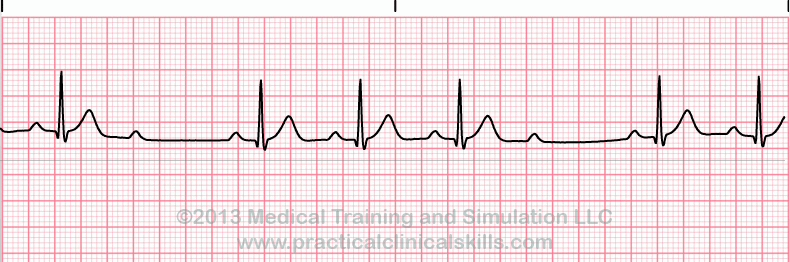 AV blok II. stupně
síňová fibrilace
(chybí P, „zubatá“ izolinie,  RR nepravidelné, frekvence 80 – 180 bpm)
P
P
P
P
P
P
(některé vzruchy se nepřevedou: výskyt P, po kterých nenásleduje QRS)
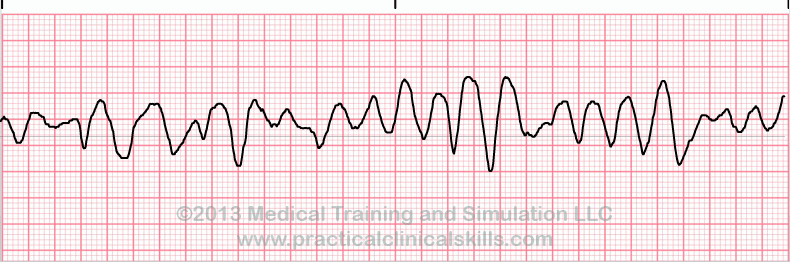 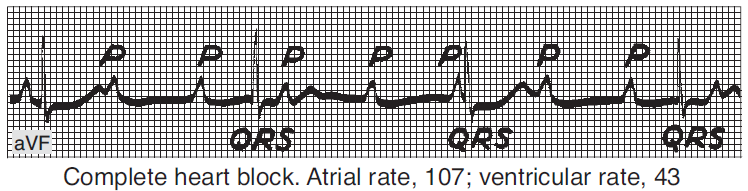 AV blok III. stupně
komorová fibrilace
(srdce nefunguje jako pumpa, poškození mozku po 3 – 5 minutách fibrilace)
Kompletní blokáda převodu vzruchů ze síní na komory, P a QRS se objevují nesynchronizovaně
https://upload.wikimedia.org/wikipedia/commons/thumb/6/64/Afib_ecg.jpg/400px-Afib_ecg.jpghttp://www.qureshiuniversity.com/Ventricular%20Fibrillation.gif
https://ekg.academy/ekgtracings/313.gif
Diagnostické využití EKG
ischemie srdce, infarkt myokardu
elektrolytová nerovnováha - hyperkalémie
B (elevace ST)
A
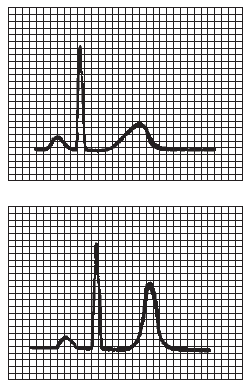 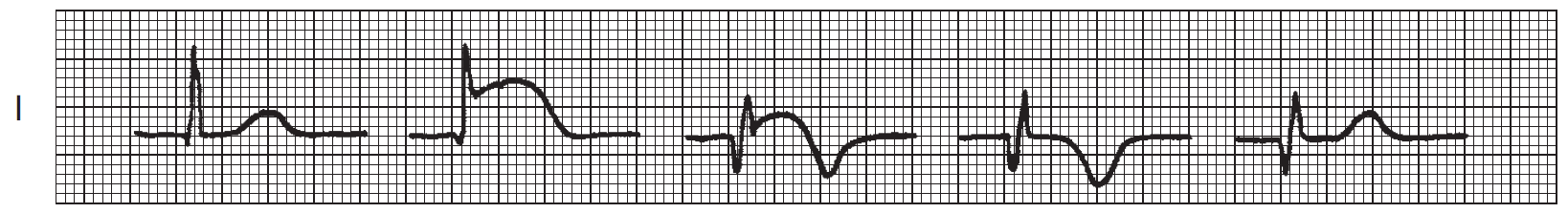 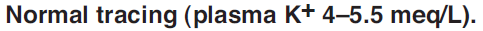 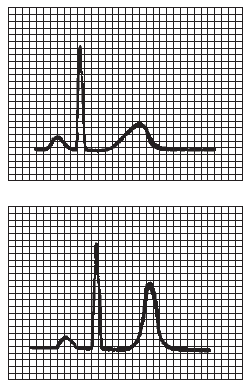 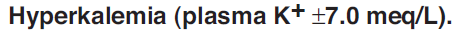 Diagnostické využití EKG
24-hodinové monitorování EKG (Holter)
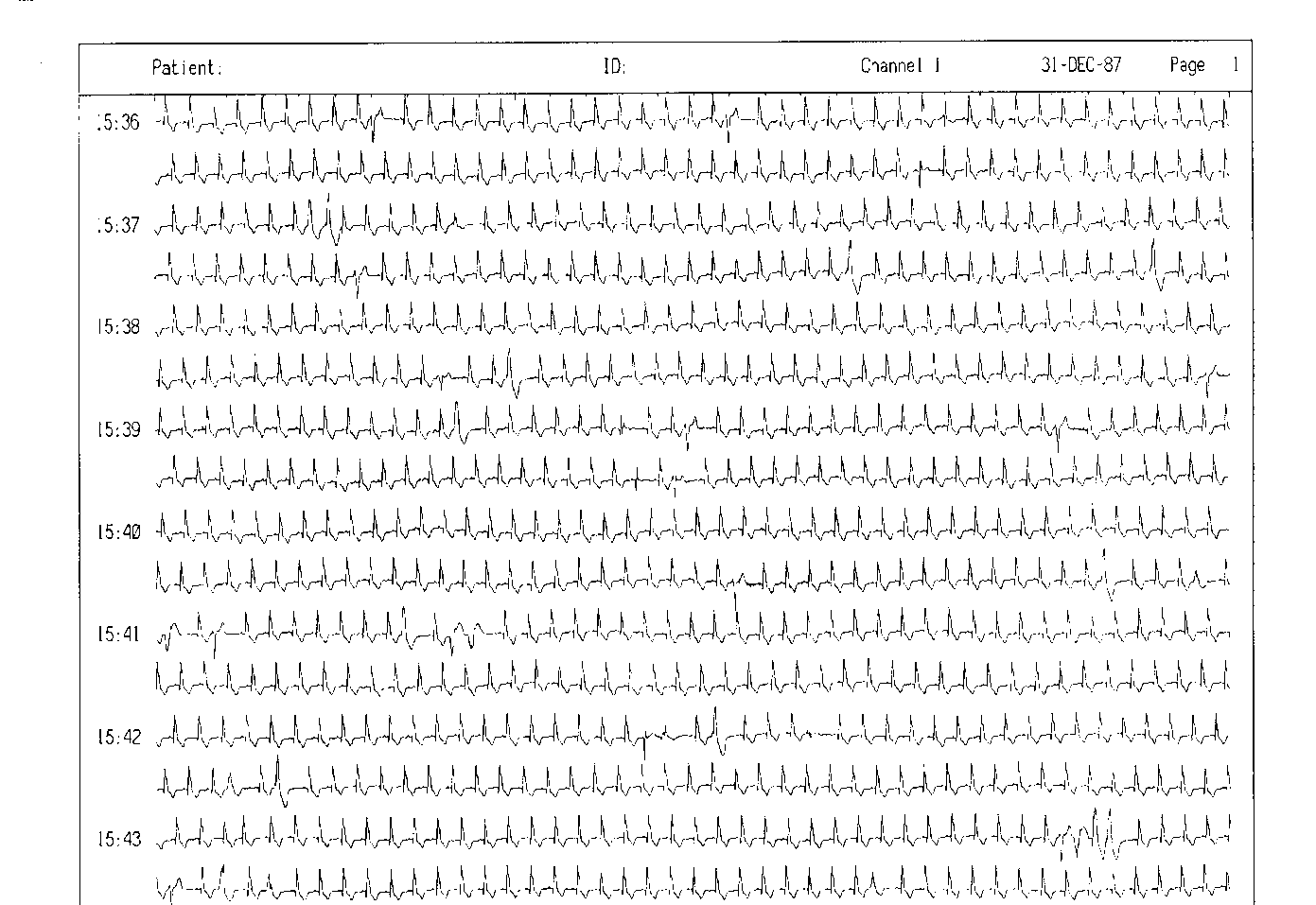 Bonus - definice